*Top of Liners 
As Polished microstructure 100X
*After re-polishing
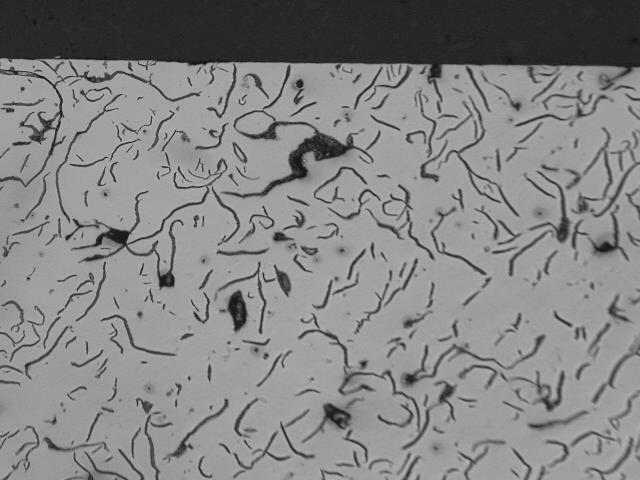 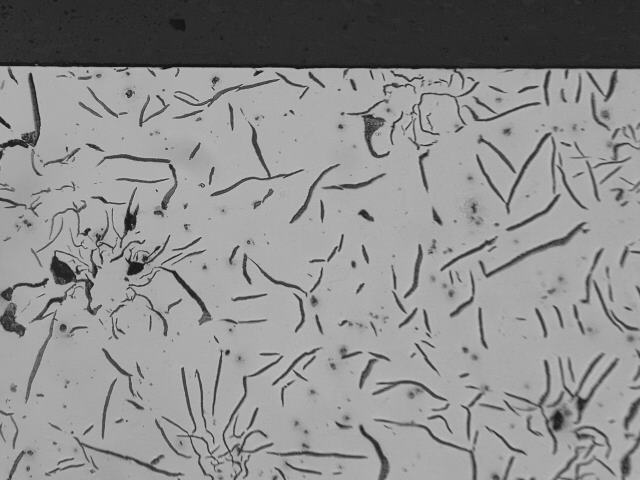 Cyl. Bore
 surface
New TUXO 100X
S 100X
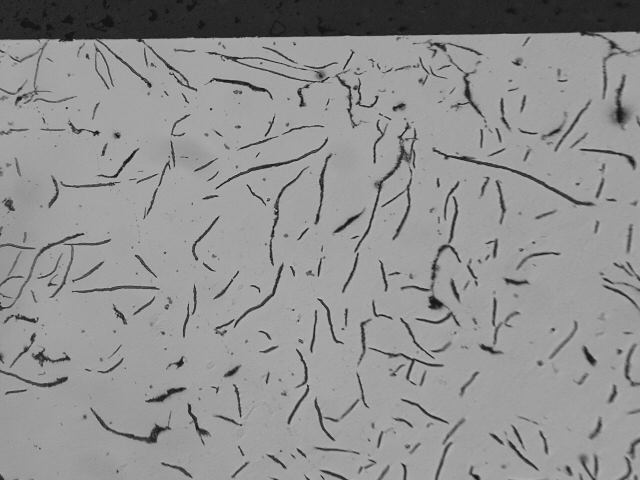 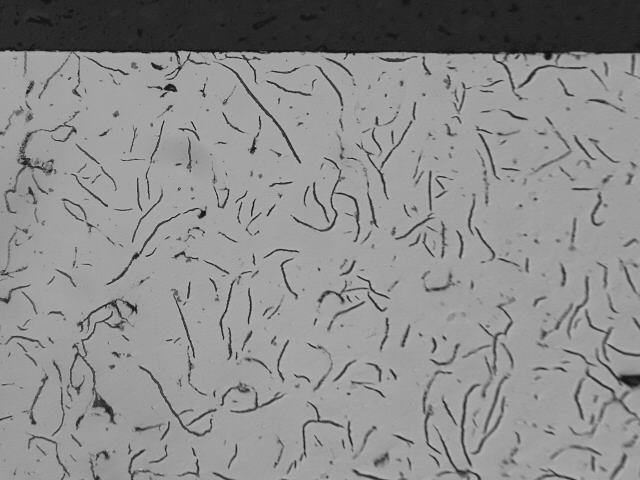 R 100X
LZ-TUXO 100X
*Top of Liners 
As Polished microstructure 500X
*After re-polishing
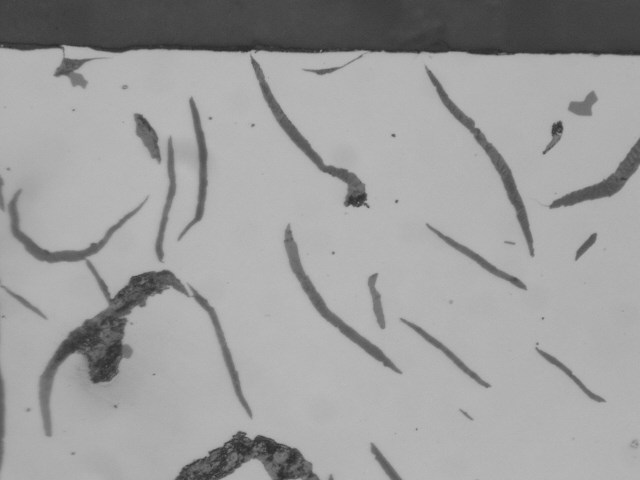 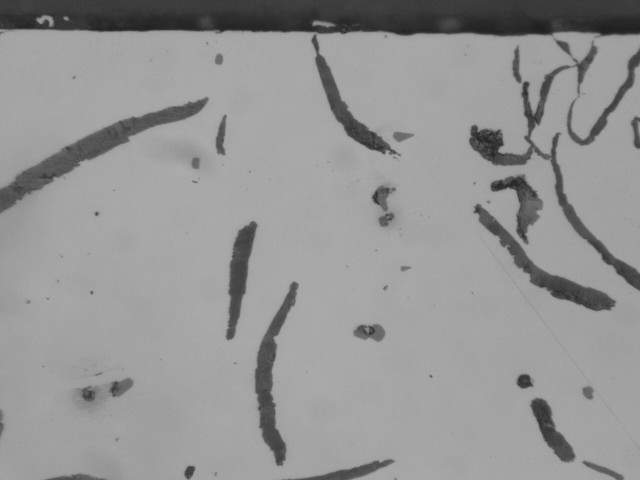 S 100X
New TUXO 100X
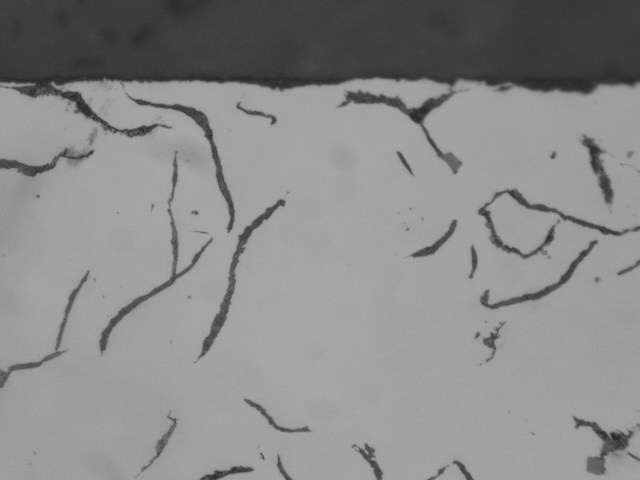 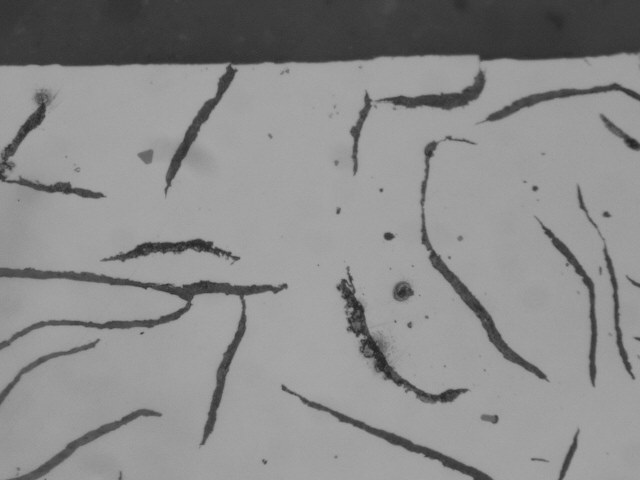 R 100X
LZ - TUXO 100X
*Bottom of Liners 
As Polished microstructure 100X
*After re-polishing
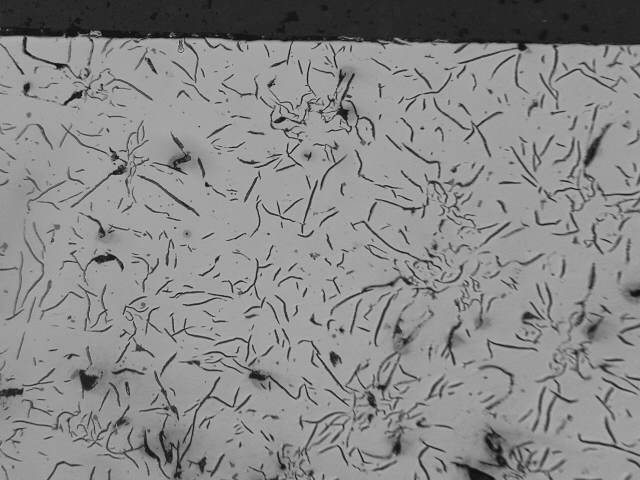 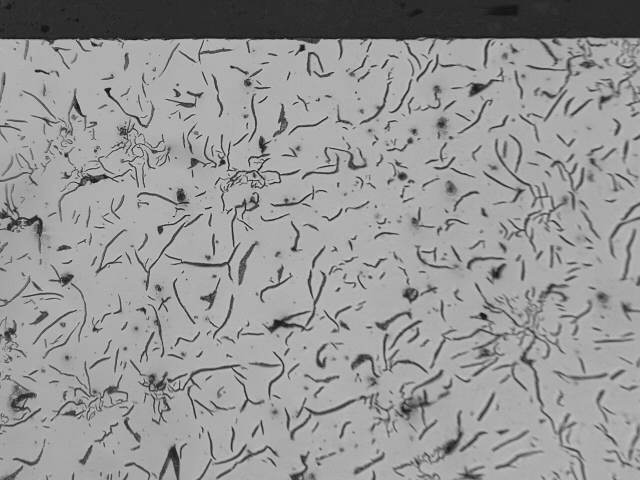 New TUXO 100X
S 100X
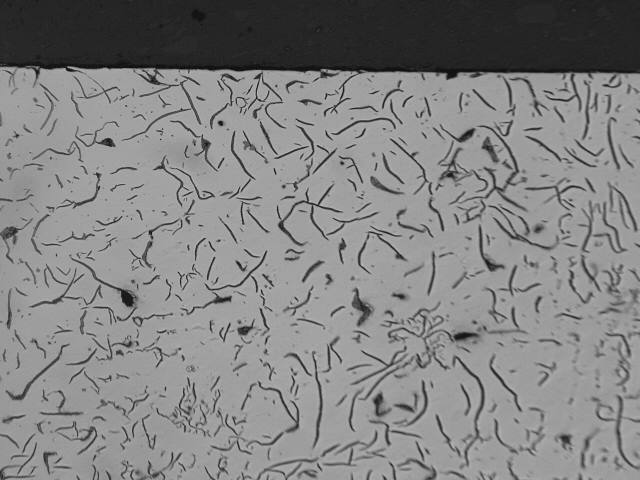 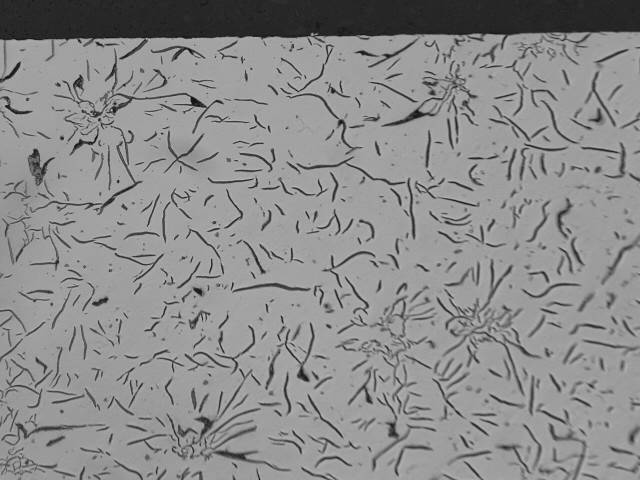 R 100X
LZ -TUXO 100X
*Bottom of Liners 
As Polished microstructure 500X
*After re-polishing
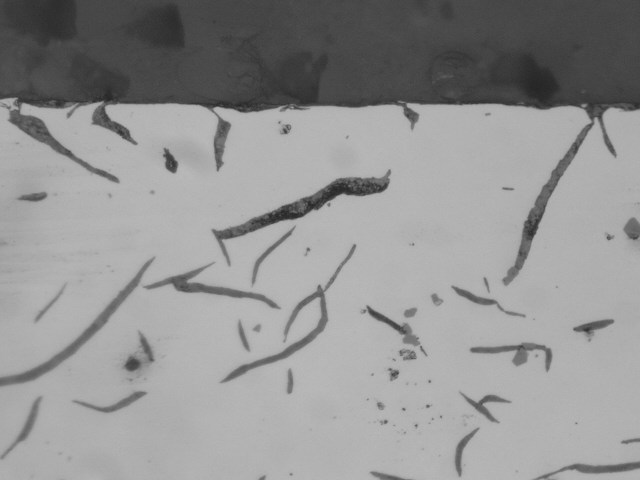 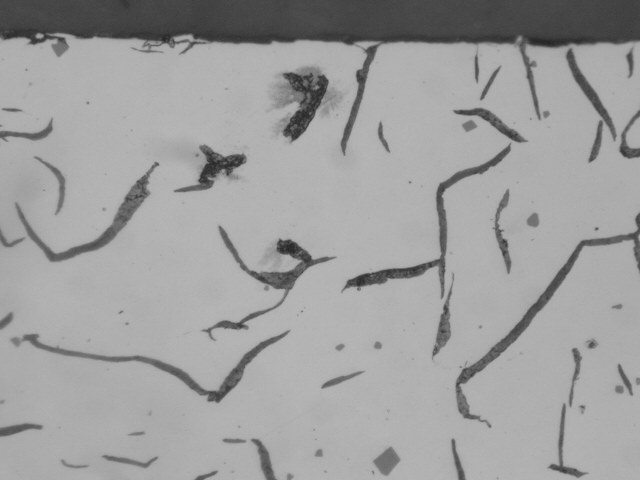 Cyl. Bore surface
New TUXO 500X
S 500X
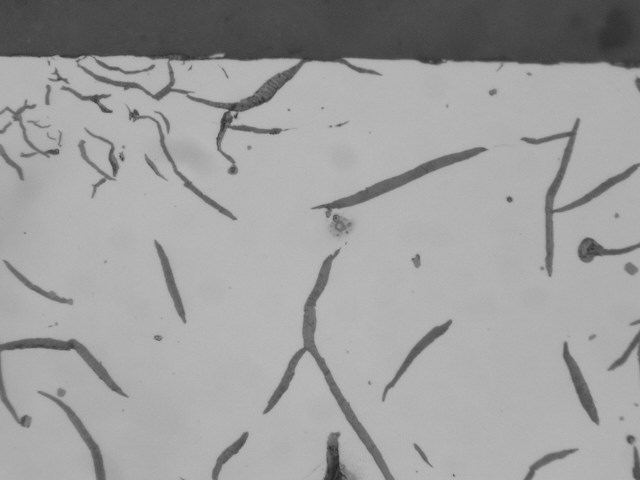 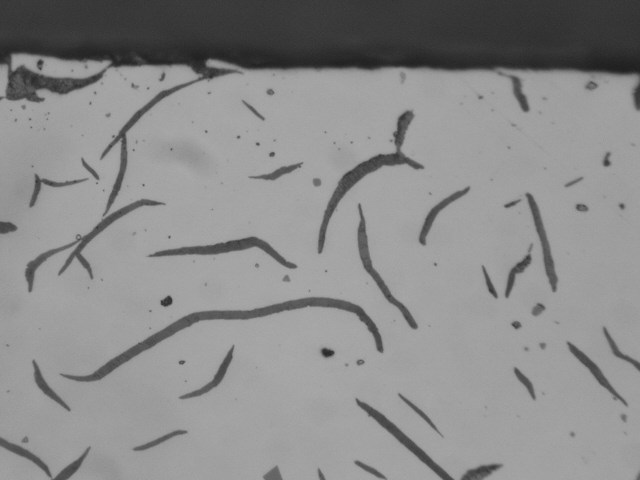 R 500X
LZ -TUXO 500X